Karen Graciela Gutiérrez Fuentes # 20Cecilia Sánchez Moreno #29                      3°D
Go sightseeing

Story:  Visiting Chichen Itza
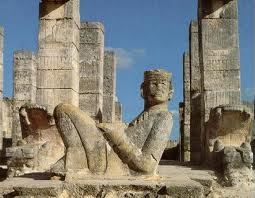 These vacations will be incredible! Have you already visited Chichen Itza? It is one of the most important archaeological sites in Mexico
No, I haven´t seen yet
You had not heard that was built by the Maya civilization?
Yes, my brother came and he has watched the pyramids before.
I think the culture is really rich and interesting.
It is, you've already given your opinions, let me ask you something,  it is time for lunch already, isn't? She told me   We can't go to eat yet. 
Have they visited the Kukulkán before? No, i haven´t gone to Kukulkán before.
 We have  already known Kukulkán, go to eat.
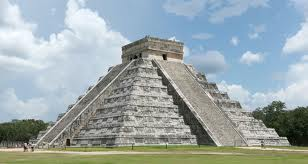 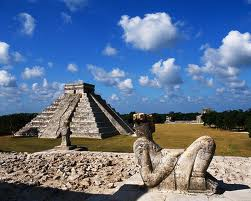